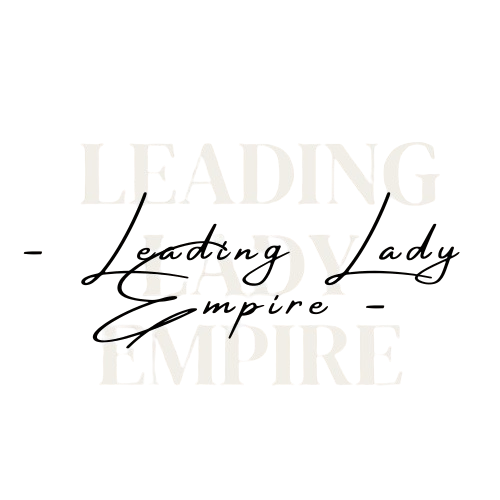 United Nations and Its Role in Empowering Women Across Pakistan
Key Focus Areas
Women’s Leadership and political participation
Ending violence against women
Economic empowerment
Peace and security
01
Humanitarian action
02
03
04
04
UN Women's Key Initiatives in Pakistan
Pakistan Gender Equality Programme (GEP): Promotes gender equality and women’s empowerment through government collaboration.

Safe Cities for Women Programme: Aims to reduce violence against women in public spaces.

Women’s Economic Empowerment: Supporting skills development and entrepreneurship opportunities.

Capacity Building: Leadership training for women in politics, government, and local governance.
Role of UN in Empowering Women in Pakistan
Political Empowerment:
Training women for leadership positions.
Supporting women's political participation in local and national elections.

Economic Empowerment:
Promoting women’s access to financial resources, employment, and entrepreneurship.
Initiating programs for women's vocational and technical education.

Education and Skill Development:
Supporting literacy and higher education programs for girls.
Promoting STEM (Science, Technology, Engineering, and Mathematics) education for women.
United Nations' Efforts in Addressing Violence Against Women
Support Services: Establishing women’s crisis centers and legal aid offices.

Legislation: Advocating for stronger laws to combat domestic violence, honor crimes, and workplace harassment.

Awareness Campaigns: Collaborating with media and local groups to raise awareness about women's rights and safety.
Key Partnerships with Local Organizations
100%
UN Collaboration with the Government of Pakistan: Working with government ministries to implement gender equality policies.
Partnership with NGOs: Supporting local non-governmental organizations (NGOs) such as the Aurat Foundation, Shirkat Gah, and others that advocate for women’s rights.
Private Sector Collaboration: Engaging businesses in initiatives that provide women with equal job opportunities and fair wages.
Success Stories of Women's Empowerment
Khadija Siddiqi's Legal Victory
Benazir Income Support Programm (BISP)
A government-run program supported by the UN, offering financial assistance to low-income women across Pakistan.
With support from UN-backed legal aid initiatives, Khadija Siddiqi, a law student, won her case after surviving a brutal knife attack.
Malala Yousafzai’s Global Advocacy
Women in Policing Initiative
Supported by various UN entities, Malala Yousafzai became a global advocate for girls' education after surviving an assassination attempt.
In collaboration with the UN, Pakistan has seen an increase in female representation in law enforcement.
Safe Cities Islamabad Initiative
UN Women’s Safe Cities program created safer public spaces for women in Islamabad, reducing harassment in markets and transportation hubs.
United Nations' Initiatives for Women's Empowerment in Pakistan
Training women for leadership roles in local and national governments.
Promoting access to financial resources and entrepreneurship opportunities.
01
02
Supporting educational programs and promoting literacy for girls.
Initiatives like the Safe Cities program to reduce harassment and violence.
03
04
Key Achievements of the UN in   Women's Empowerment.
65%
of Women Benefited from Economic Empowerment Initiatives
65% of rural women involved in UN development programs reported improvements in their economic stability through skills training and microfinance.
Business Training
Political Participation
Legal Aid Programs
The UN has facilitated training programs that have enabled more than 10,000 women to start their own businesses across Pakistan, contributing to local economies.
Over 5,000 women have benefited from UN-supported legal aid and gender-based violence prevention programs, improving safety and justice access.
UN-backed initiatives have increased female participation in politics, resulting in a record number of women elected to local councils.
Women's Empowerment Progress
75% increase in women completing higher education compared to previous years.Educational empowerment programs and scholarships have helped more women achieve higher educational qualifications.

60% growth in women's employment rates between 2015-2024.This reflects the increase in women's participation in the workforce due to empowerment programs, training initiatives, and equal pay efforts.

45% rise in female-owned businesses in rural areas.This statistic represents the increased number of women starting their own businesses, particularly in rural and underserved areas.
Process Breakdown
01
02
03
04
Policy Reform 
(2015-2017)
Entrepreneurial Growth (2017-2019)
Educational Attainment (2019-2021)
Continued Progress (2021-2024)
Laws and initiatives launched to enhance women's participation in the workforce.
Support programs for women-owned businesses increased, fostering growth.
More women pursued higher education, especially in STEM fields.
Challenges arose, but women advanced in leadership and entrepreneurship.
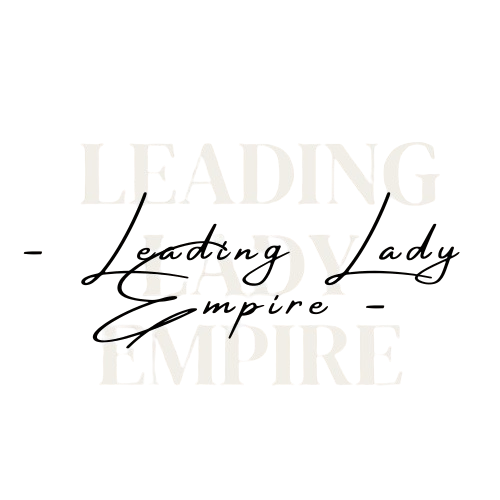 Thank You